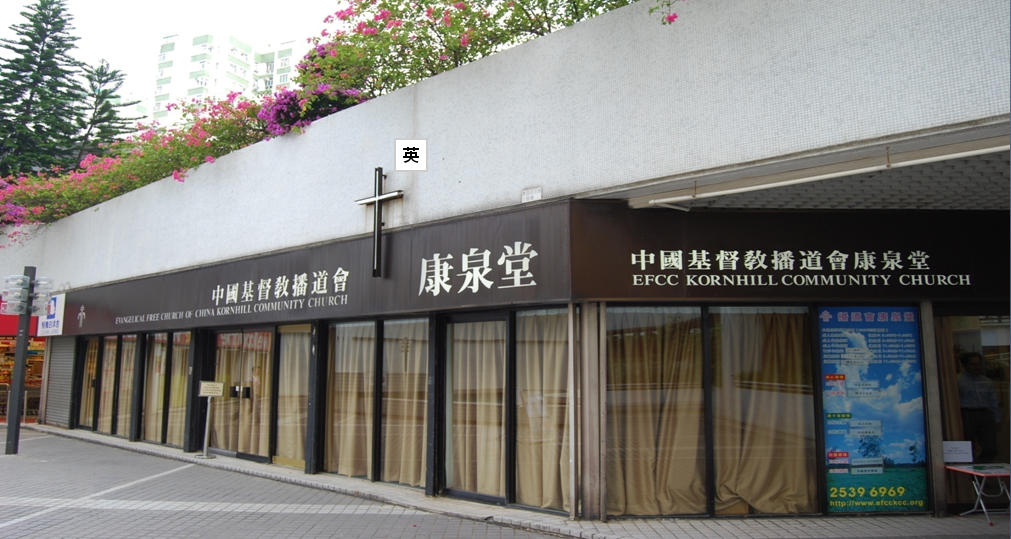 重生所得的自由: 在任何境況都可以選擇信任上帝林前 7:21–23; 林後3:17
2022.1.23 主日
播道會康泉堂
廖炳堂牧師
(建道神學院副院長)
哥林多前書 7：21–23
17 只要照主所分給各人的[=人生位份或社會角色]，和神所召[=悔改跟從主]各人的而行。我吩咐各教會都是這樣。
18 有人已受割禮蒙召呢，就不要廢割禮；有人未受割禮蒙召呢，就不要受割禮。19 受割禮算不得甚麼，不受割禮也算不得甚麼，只要守神的誡命[//守神的呼召]就是了。20 各人蒙召的時候是甚麼身分，仍要守住這身分[在這身分守住呼召]。
21 你是作奴隸蒙召的嗎？不要因此憂慮。若能以自由，就求自由更好。22 因為作奴僕蒙召於主的，就是主所釋放的人；作自由之人蒙召的，就是基督的奴僕。23 你們是重價買來的，不要作人的奴僕。
24 弟兄們，你們各人蒙召的時候是甚麼身分，仍要在神面前守住這身分[=在這身分中守住呼召]。
林後3:17

主就是那靈；主的靈在那裡，那裡就得以自由。
引言:
留意自己及鄰舍的精神健康狀況港大醫學院調查 (2020 年8月) 
創造/墮落/救贖: 人的自由與選擇上帝
環境限制? 屬靈自由? 
日常生活中充滿選擇: 積極趨近上帝? 消極/被動/忽略是一種選擇!!
敏銳自己內心動態:

逆境
情緒/動力 
屬靈動向? 禱告多了? 少了？
林前 7:21–23 
背景: (林前6:20) 因為你們是重價買來的，所以要在你們的身子上榮耀神。林前第七章: 婚姻或者獨身
林前7:17-24, 另例說明: 奴隸或自由人
在這身分守住呼召(7:17, 24): 因為作奴僕蒙召於主的，[仍]是主所釋放的人 (7: 22)
他們
在困境 和不同的身份 中
如何
守住自己的呼召 ??
應用及反思:
敏銳自己內心動態: 積極向上 vs 消極向下? 趨向神還是靠自己?
守住呼召: 守住身、心、靈的健康 和積極愛鄰舍 
在生活中大小抉擇上 : 靠恩選擇信任上帝、上帝會有衪的恩典及計劃
其他領受?

願主賜福聽從祂話語而活的人!